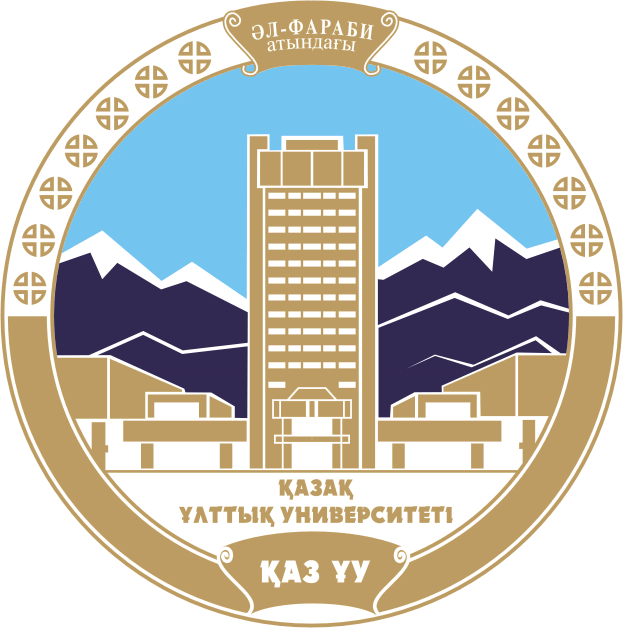 КАЗАХСКИЙ НАЦИОНАЛЬНЫЙ УНИВЕРСИТЕТ ИМ. АЛЬ-ФАРАБИ
Высшая школа экономики и бизнеса
«Слияние и поглощение»
Алиева Б.М.
к.э.н., и.о. доцента
Лекция 8.Методы оценки эффективности мероприятий при слияниях и поглощениях
Методы оценки эффективности мероприятий при слияниях и поглощениях
Метод изучении событий
Метод опроса менеджеров
Методы оценки эффективности мероприятий при слияниях и поглощениях
Метод клиническое исследование
Метод анализа бухгалтерской отчетности
Выгода от слияния или поглощения для акционеров или владельцев выражается через чистую стоимость поглощения, которая рассчитывается как
NAV = PVAБ – (PVA+PVБ) - P- E
NAV - Чистая выгода компании
PVA- Рыночная стоимость компании А
PVБ- Рыночная стоимость компании Б
P- Размер уплаченной премии
Е- Затраты на проведение сделки
Виды сделок:
Конкурсные сделки
Регуляторные сделки
Сделки по проблемным банкам
Стратегические сделки
Оценка эффективности сделки слияния – поглощения
Синергетический эффект
Доходный подход
Сравнительный подход
Затратный подход (Имущественный)
Оценка эффективности сделки слияния – поглощения
Система индикаторов результативности сделки MA
Бухгалтерский подход
Рыночный подход
Комбинированный подход
Источники:

Романовский М.В., Вострокнутова А.И. Корпоративные финансы. – СПб: Изд-во Питер, 2011.- 592с. 
    //http://www.twirpx.com/file/1519759/
  Гохан, П. Слияния, поглощения и реструктуризация компаний / П. Гохан; пер. с англ. – М., 2010. – С.151